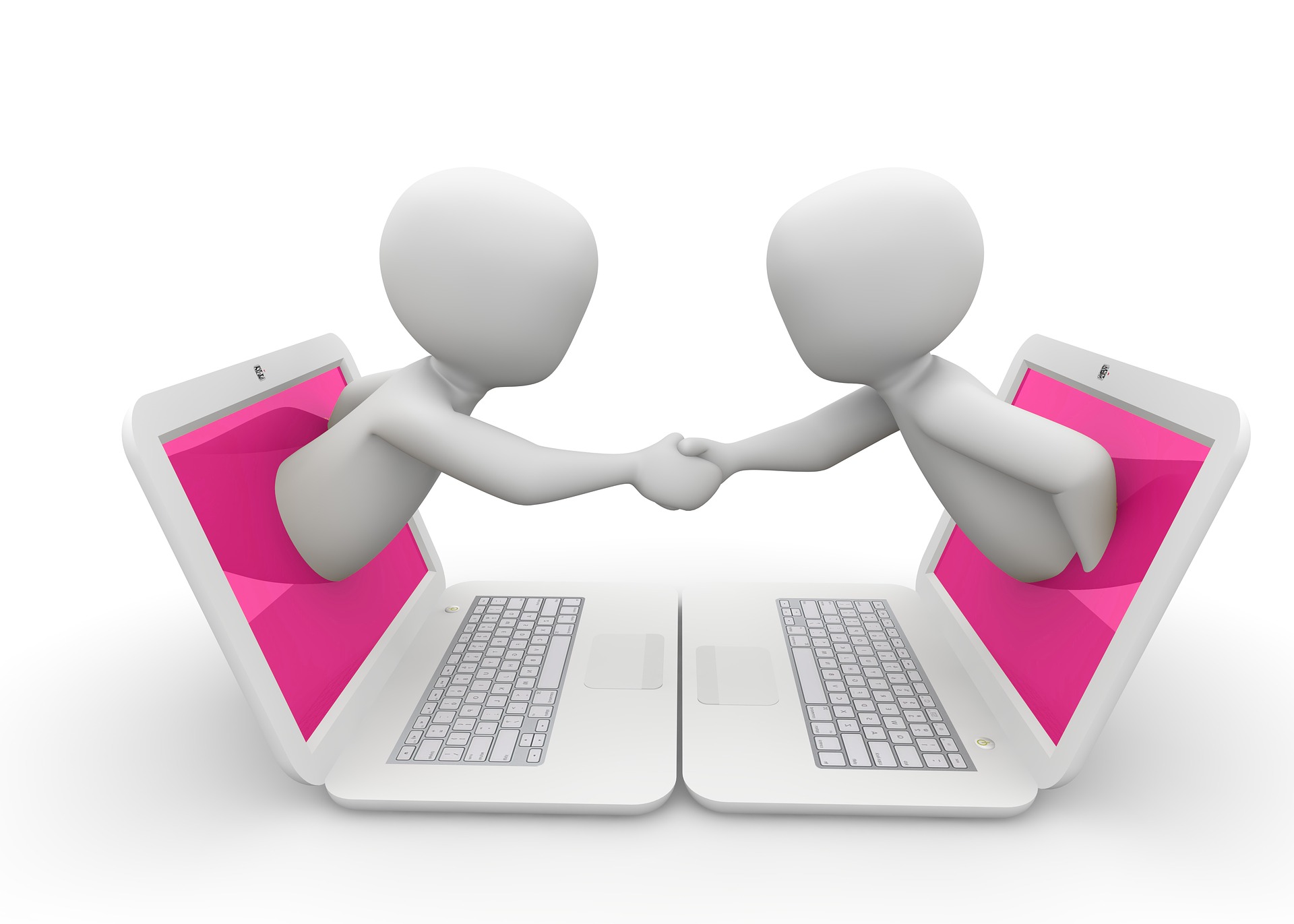 The 
Virtual 
4-H 
Interview
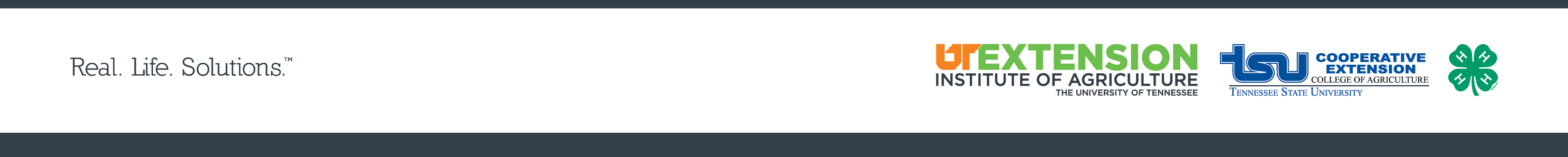 Test Your Technology


• Ensure that you have adequate internet connection/service
     • Check with your 4-H agent about interviewing from your County Extension
       office if your internet is questionable.
• Practice Zoom prior to your interview
     • Set up a practice session with your 4-H agent to check the following:
	• Internet reliability
	• Ensure you know how to screen share and use additional Zoom features
• A webcam will be a must for this call!
ONE
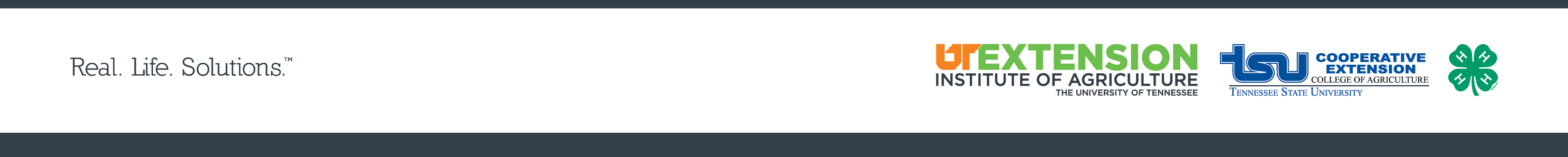 Professional All the Way!

• Professional dress
     • Pick clothing colors that compliment skin tone and don’t wash you out
     • Avoid overpowering patterns and/or flashy jewelry/accessories
     • Check your fingernails – yes … these can be seen on a Zoom meeting!

• Professional signature
     • Username (on your Zoom profile) – no cute nicknames, please!
     • Email address
TWO
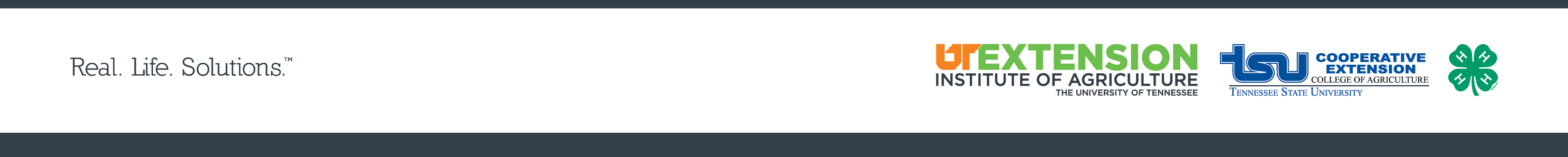 Create a Complimentary Backdrop


• Try to find a blank background to sit in front of, so that YOU are the focal point
• Make sure the space is clean and neat
• Check the lighting
	• Best way to not appear washed out is the keep the light in front of you!
	• Consider using a “ring light”
THREE
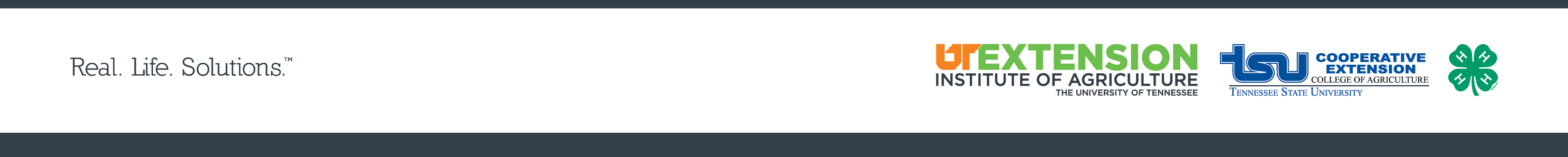 Body Language

• Sit up straight
• Look at the camera … not the image of the persons to whom you are conversing
• Don’t watch yourself
• Smile!
• Maintain good eye contact!
FOUR
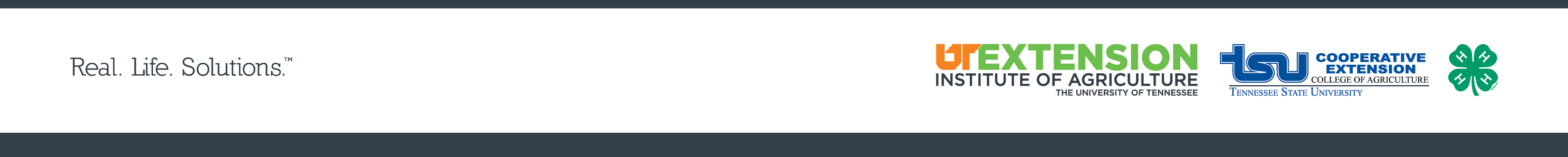 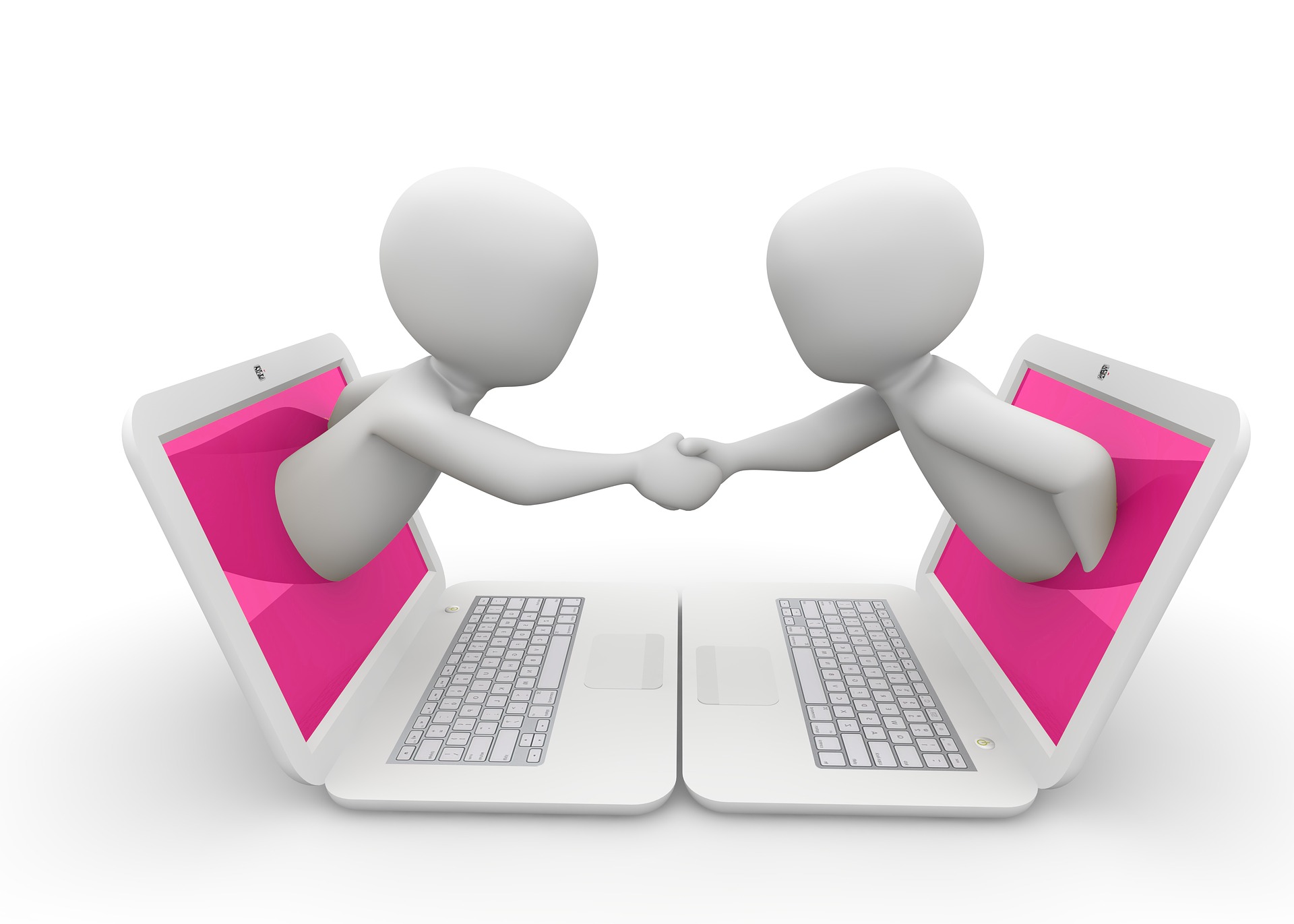 Did You Know?
Research shows that people are more likely to remember what you said if you maintain eye contact … even virtually!
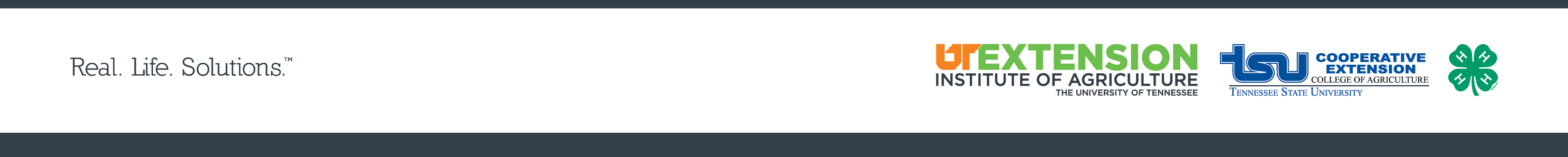 May I Use Notes?

• If you must use notes, consider writing these on sticky notes and placing them around
   your camera/computer screen.  Doing so will help in the following ways:
	• Maintaining eye contact with the judges
	• Eliminates paper shuffle (which can be really loud and annoying during a
	    video conference!)
FIVE
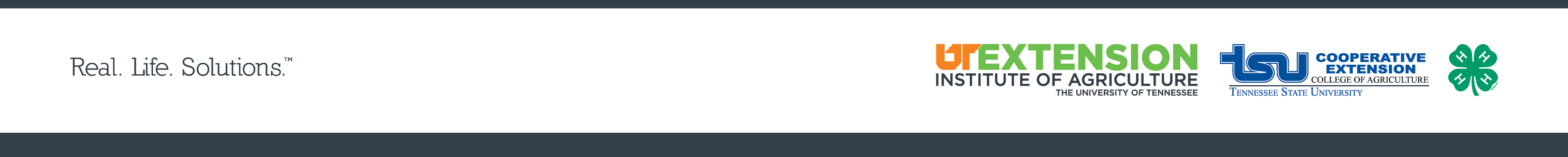 Rid Yourself of Distractions

• Set up in a quiet place
• Enlist the help of your family, so that younger siblings will not interrupt
• Turn off all other electronic devices
	• Television
	• Cell phones
	• Email
SIX
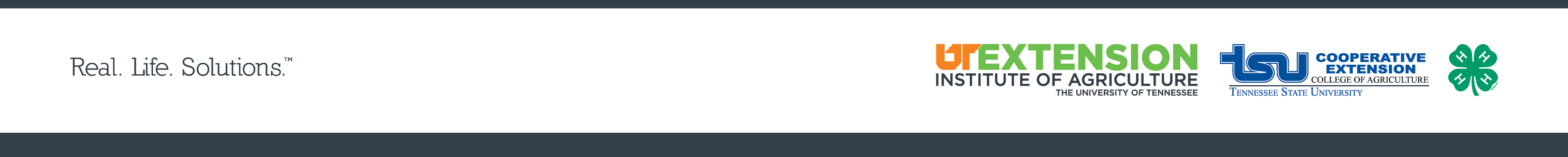 Practice!  Practice!  Practice!

• Practicing what you are going to say, how you will answer interview questions and using
  the Zoom technology will be helpful in preparing you for your interview.  It is also very
  important that you practice sharing your screen to show the judges your showcase
  section of your e-portfolio.  There are other resources available on the State 4-H
   Website to help you prepare:

	• Click on the “What Interests You” section 	
	• Scroll to “Portfolios” 
	• Review ALL of the listings under “4-H Interview Preparation Resources”
SEVEN
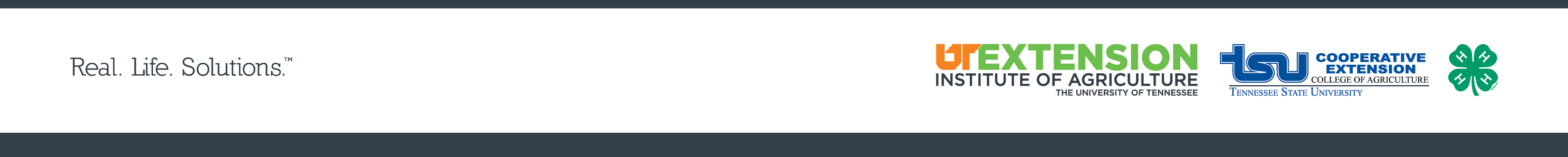 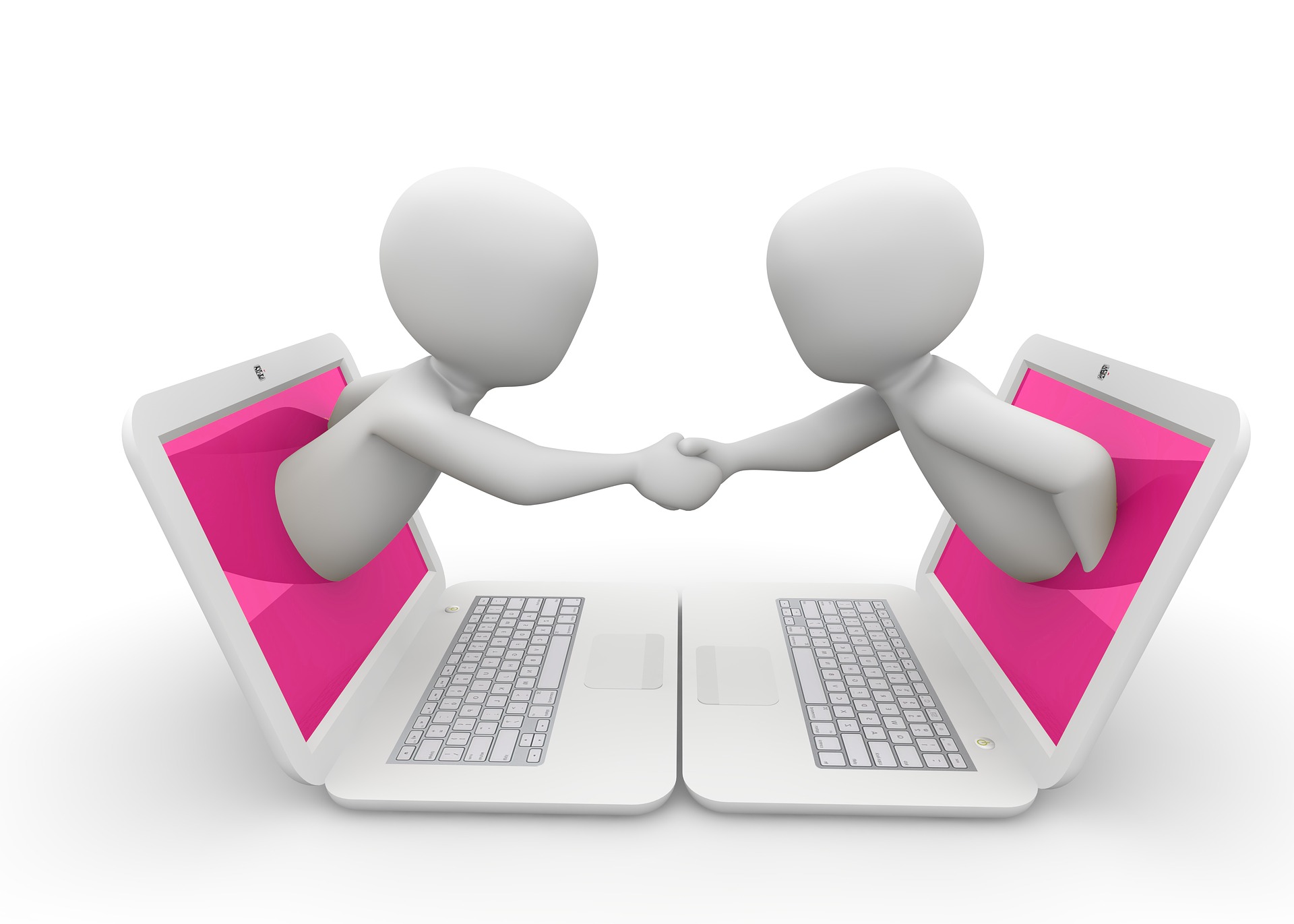 The 
Virtual 
4-H 
Interview
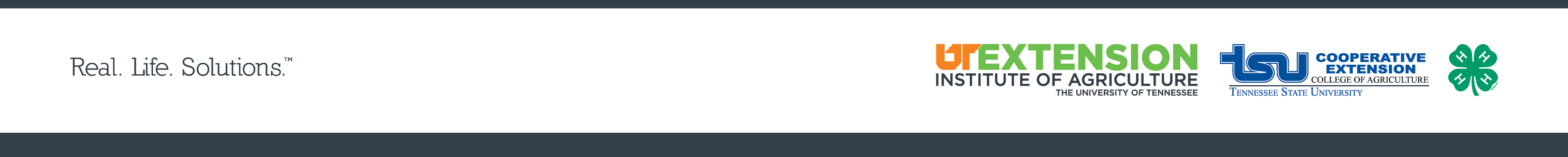